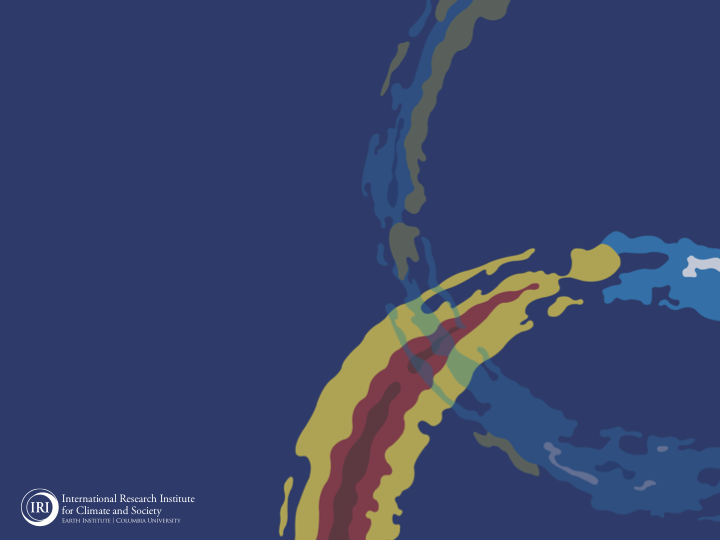 ENSO and Climate Outlook  
in Mar 2022

Peak, Weak, and Grip Again,
La Nina Continues,…
M. Azhar Ehsan
 (azhar@iri.columbia.edu)
Associate Research Scientist
IRI ENSO and Climate Forecast Lead
Jeffery Turmelle and Jing Yuan: forecast processing and web updates
Cuihua Li: Draft PowerPoint development
IRI’s Climate Group, led by Dr. Andrew Robertson: Forecast system development, ongoing innovation, and verification
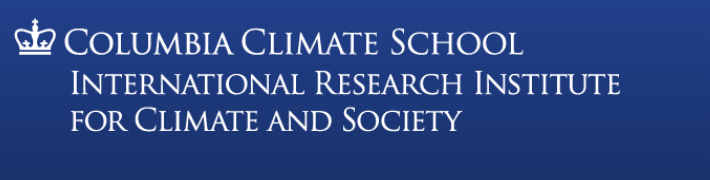 Outline
Observed Oceanic and Atmospheric Conditions in
Tropical Pacific
Indian and Atlantic Basins

ENSO Plume in
NMME and EU 
IRI ENSO Plume

Seasons Outlook of
SST
Precipitation and Temperature

Summary
Weekly SST Anomalies 
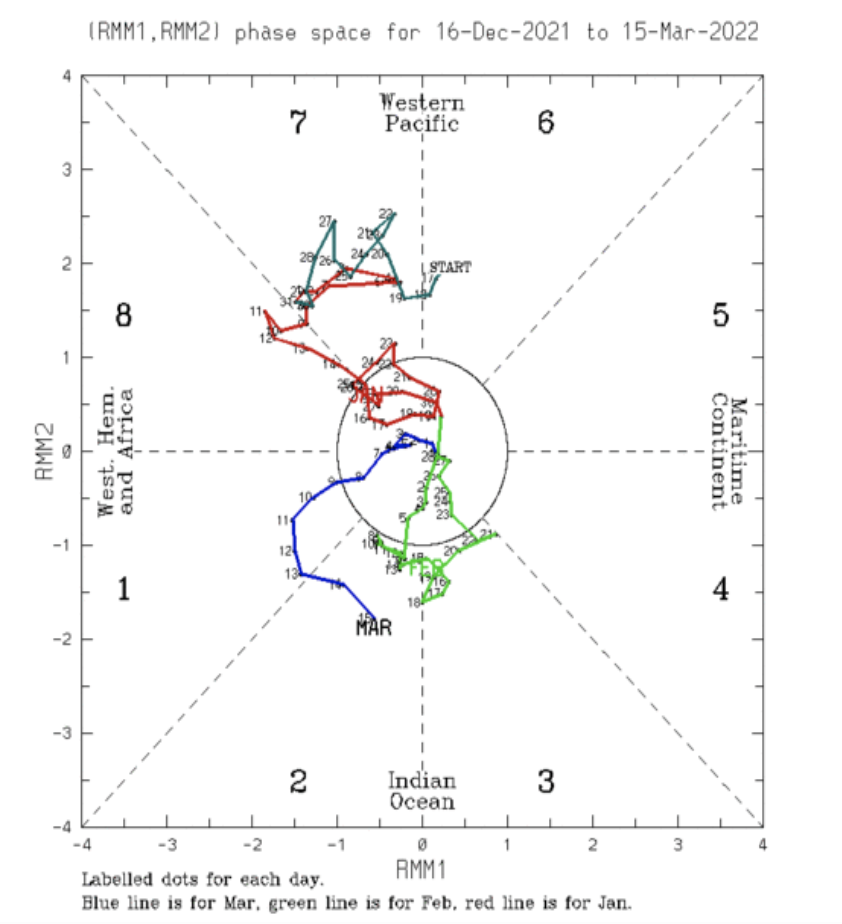 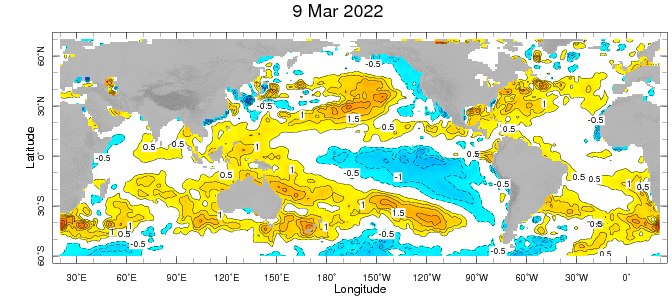 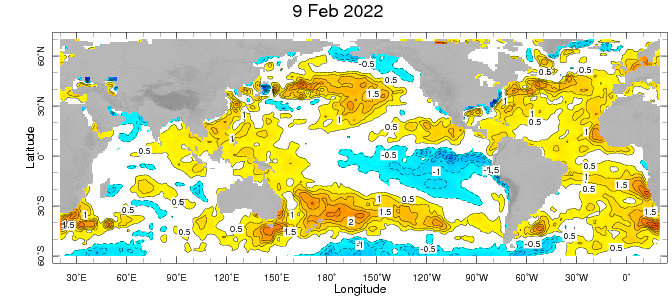 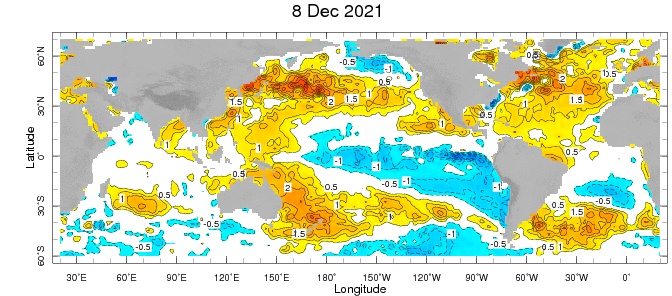 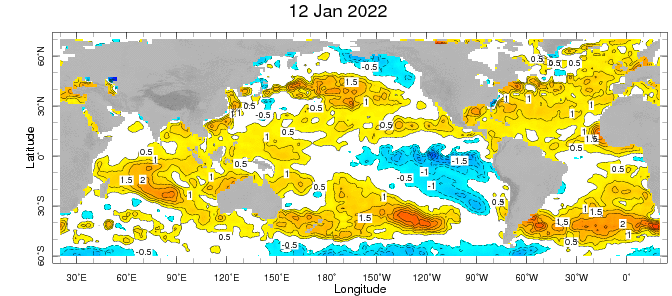 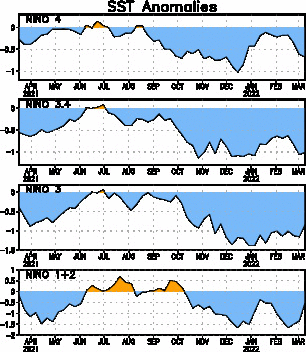 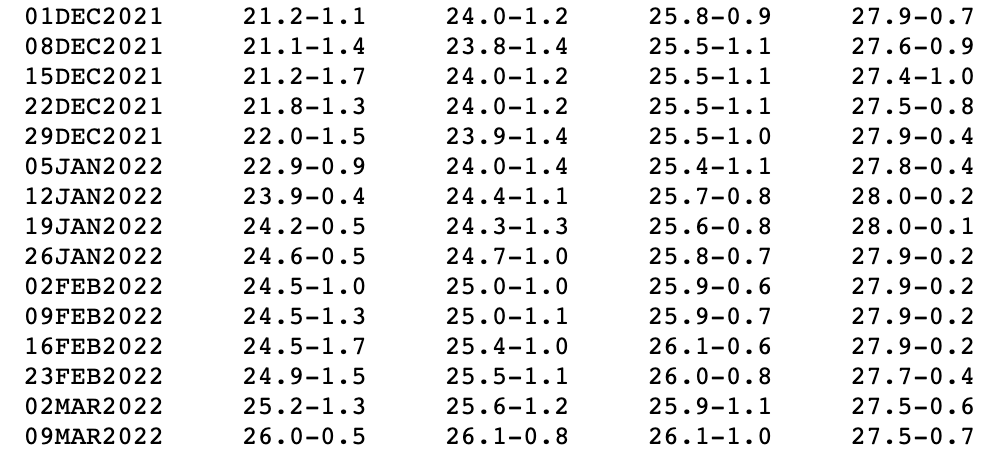 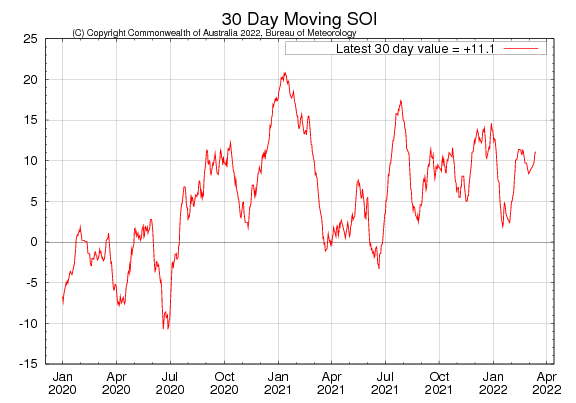 TahitiSLP – DarwinSLP 
ticked Up and sustained.
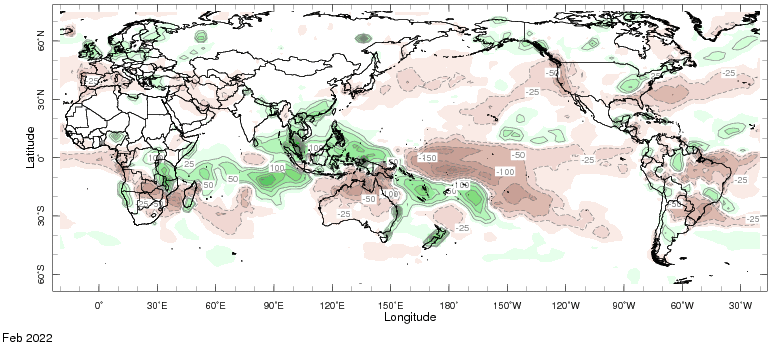 Feb, 2022
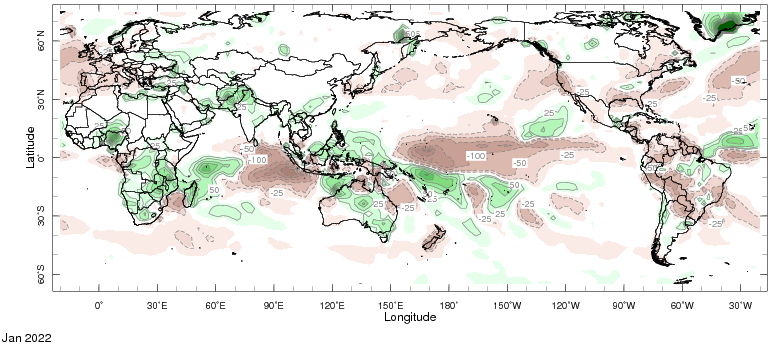 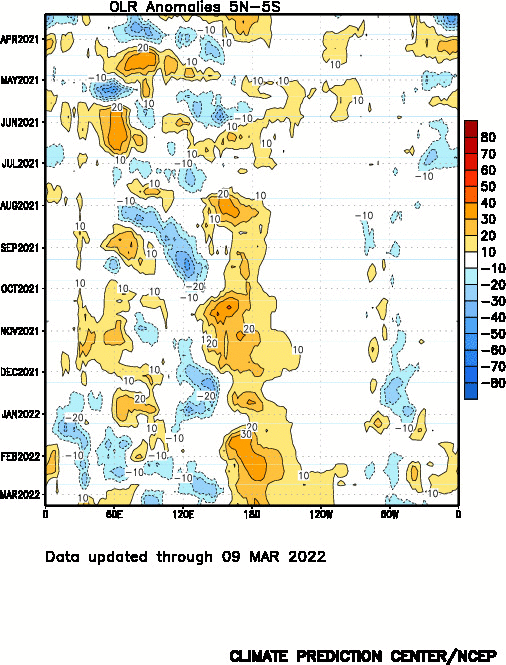 Strengthened!
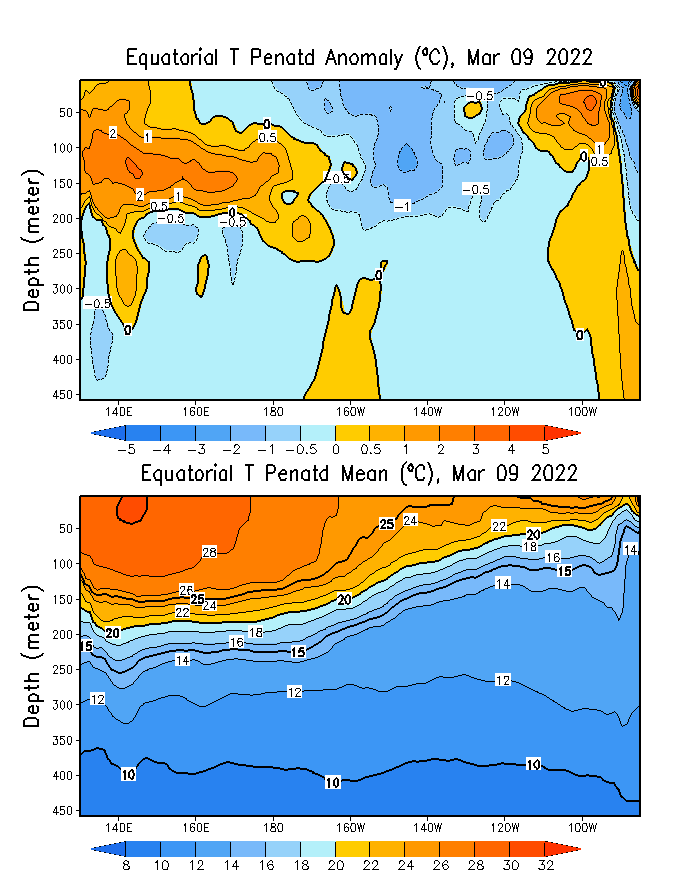 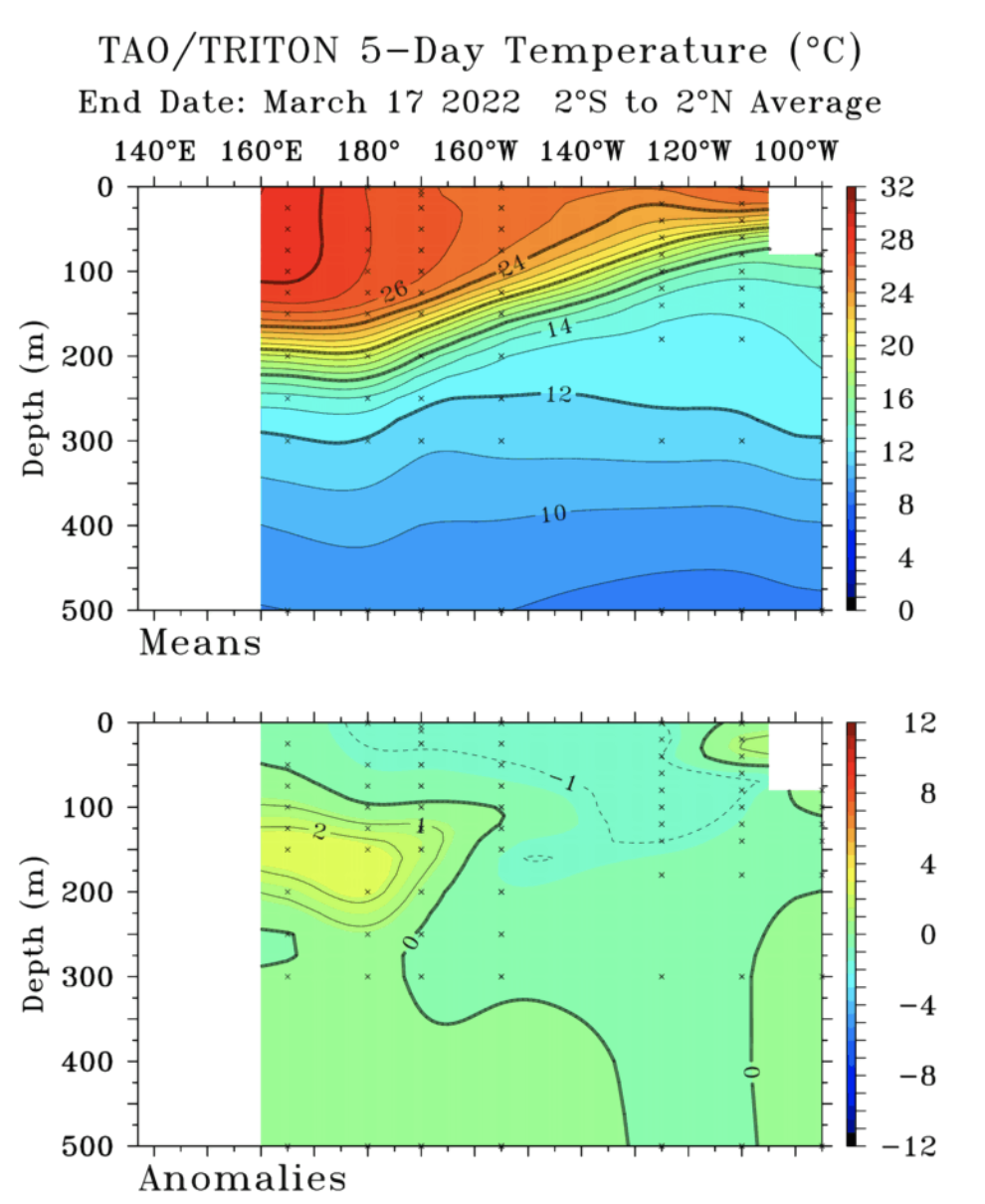 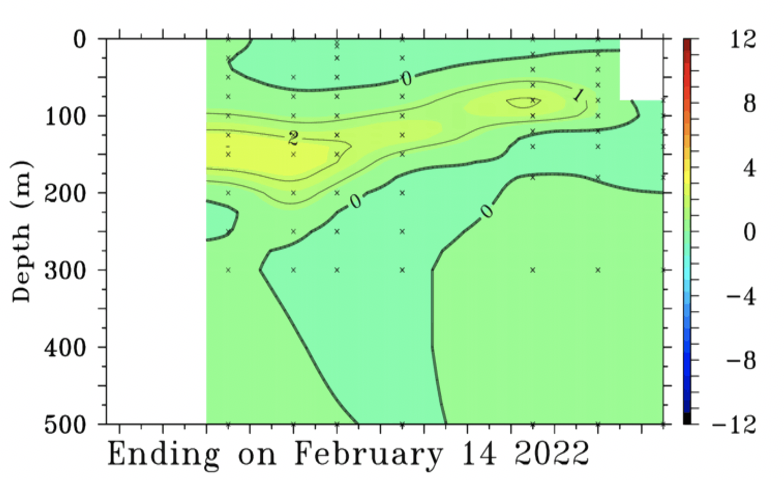 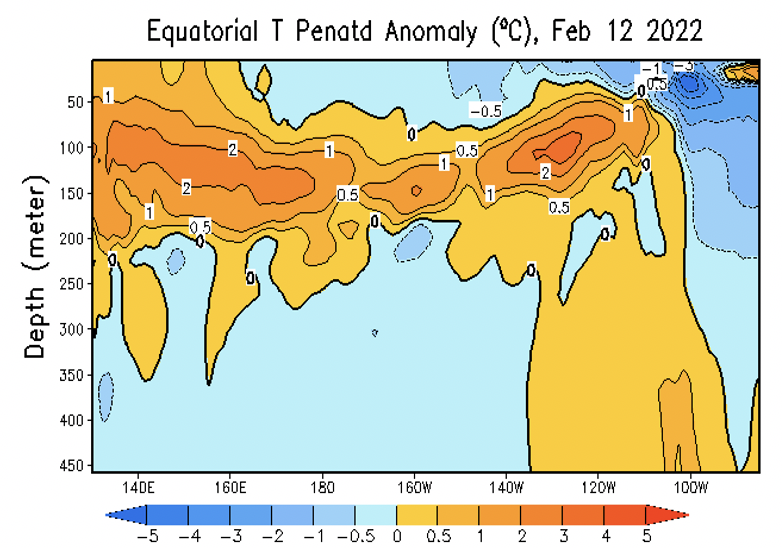 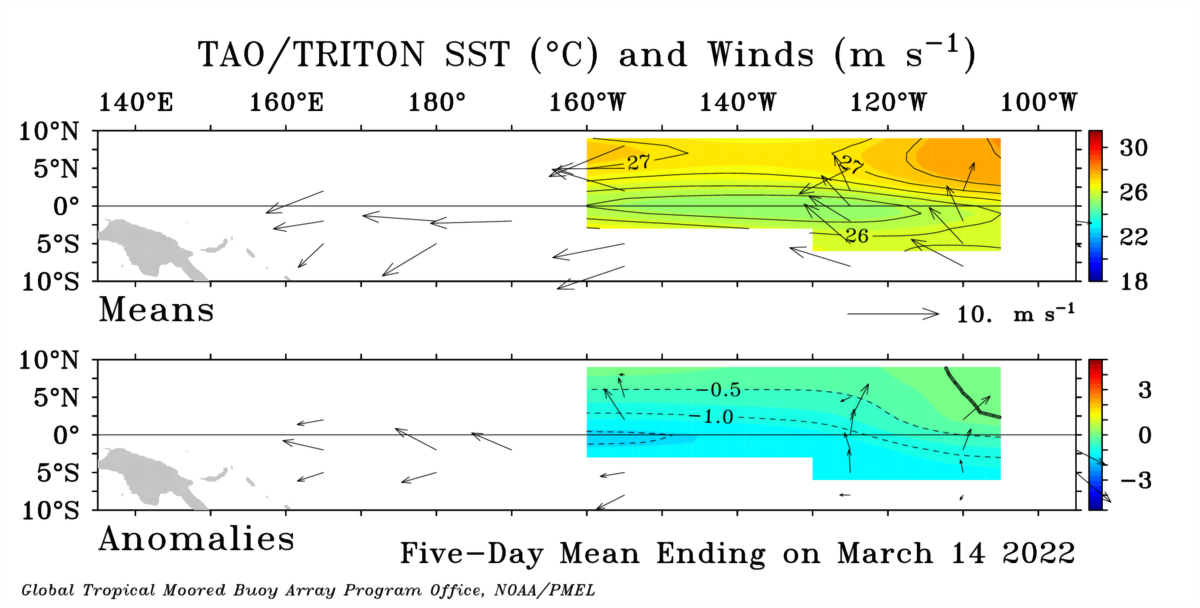 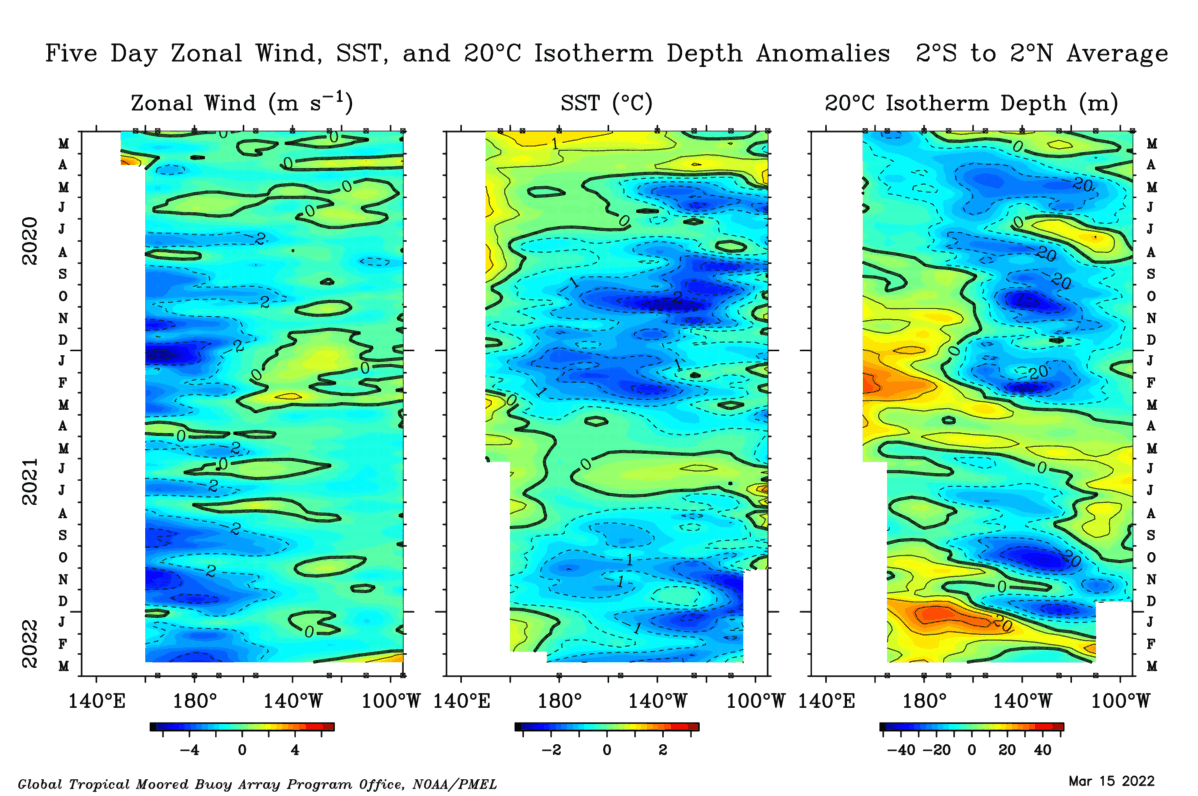 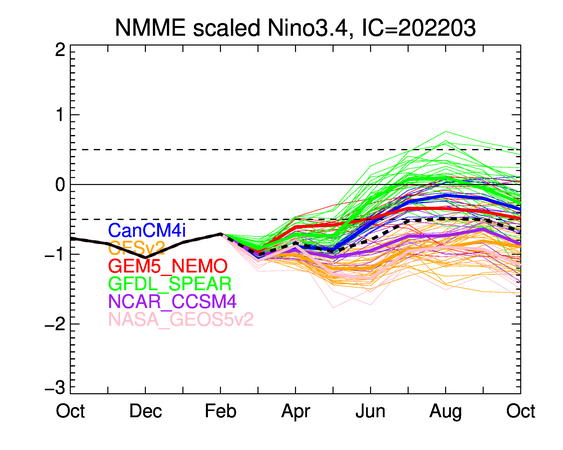 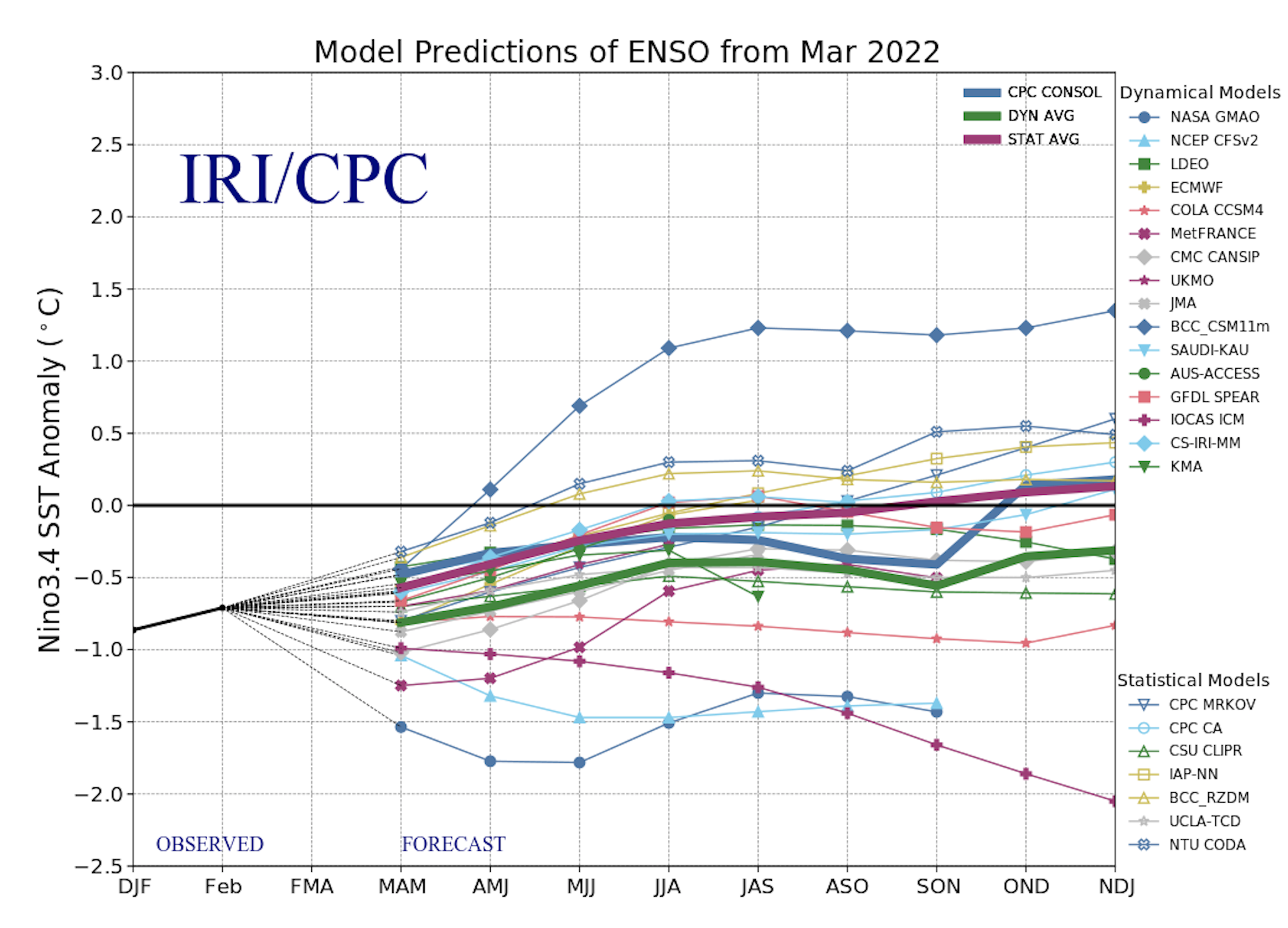 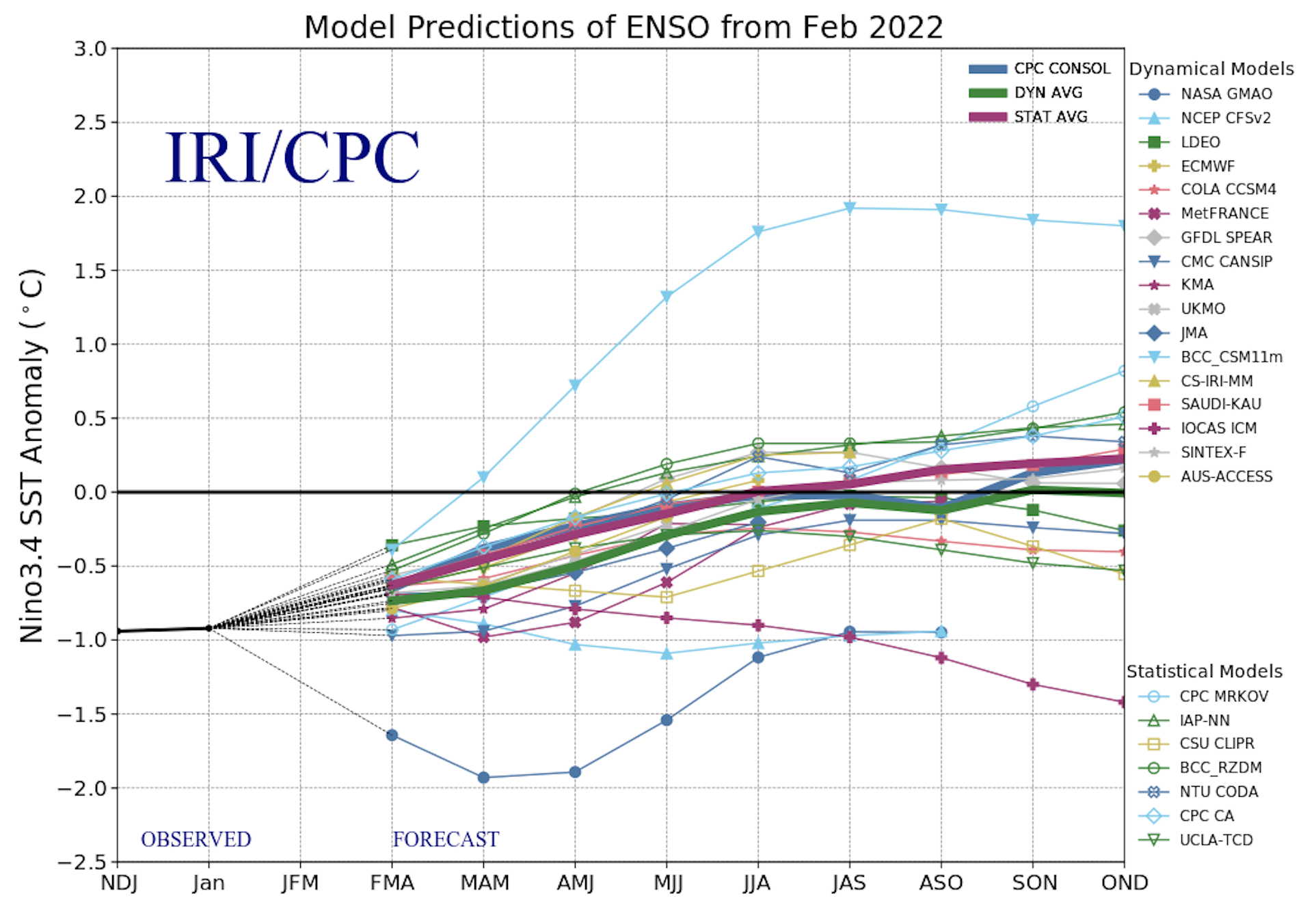 Last Month
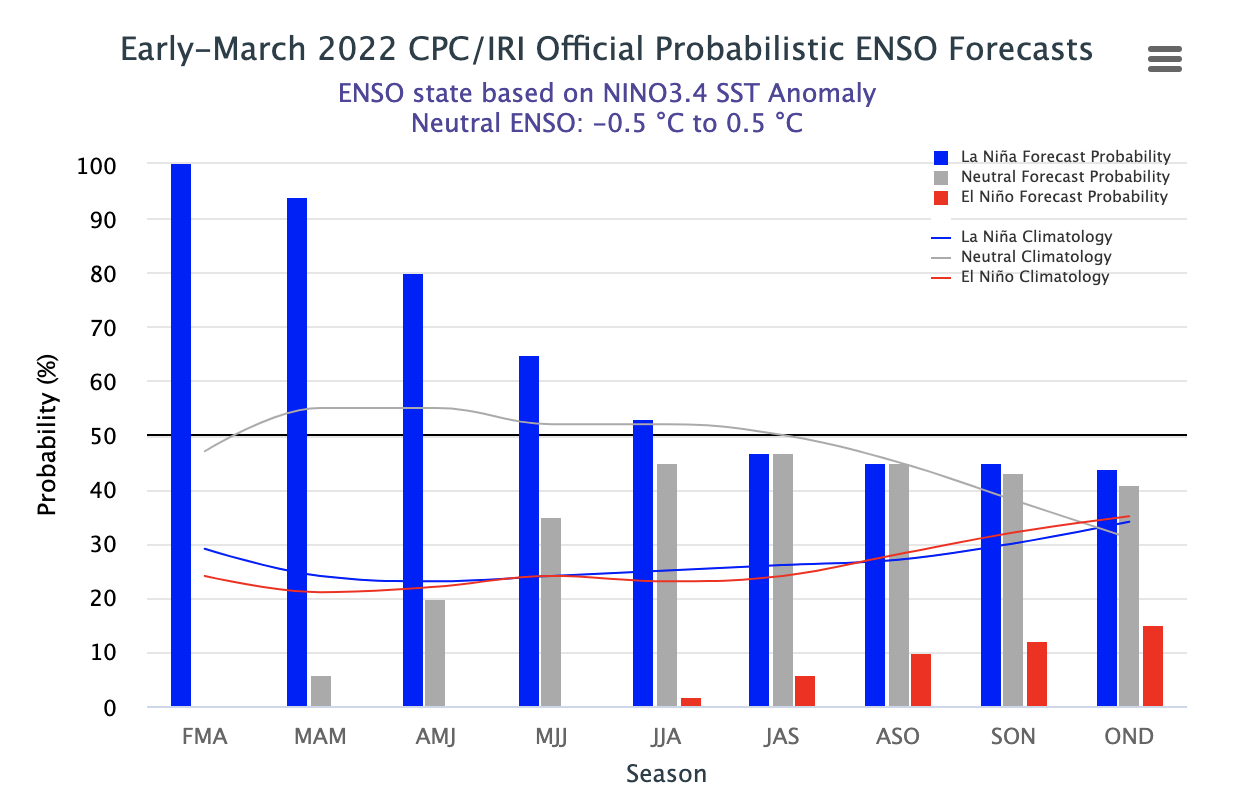 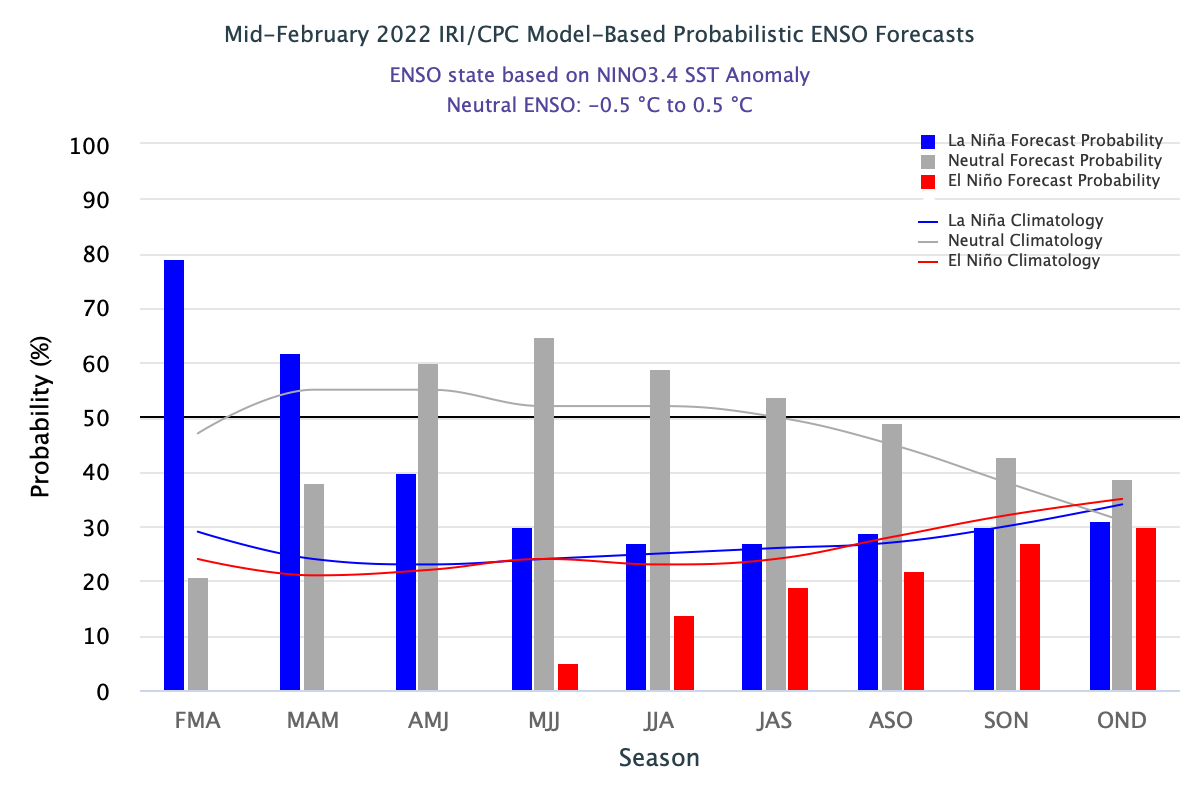 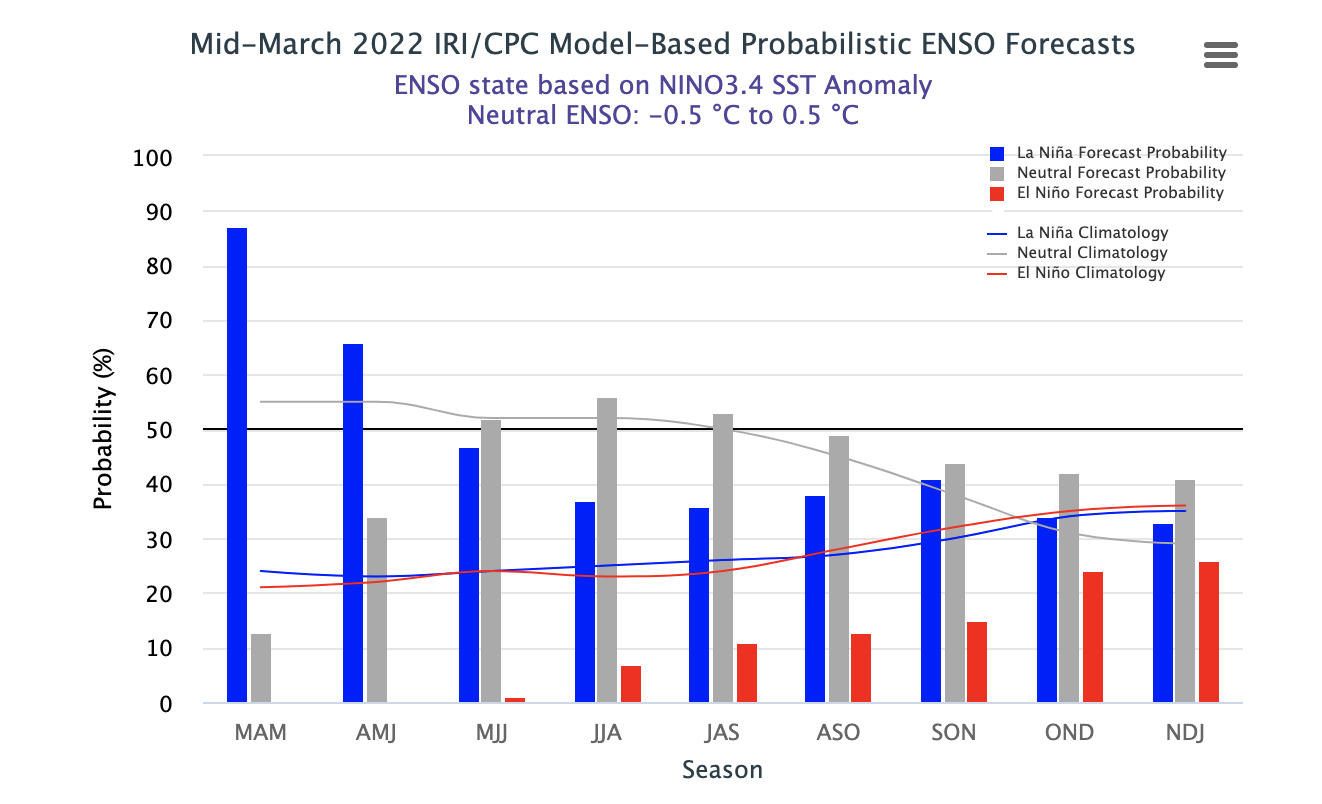 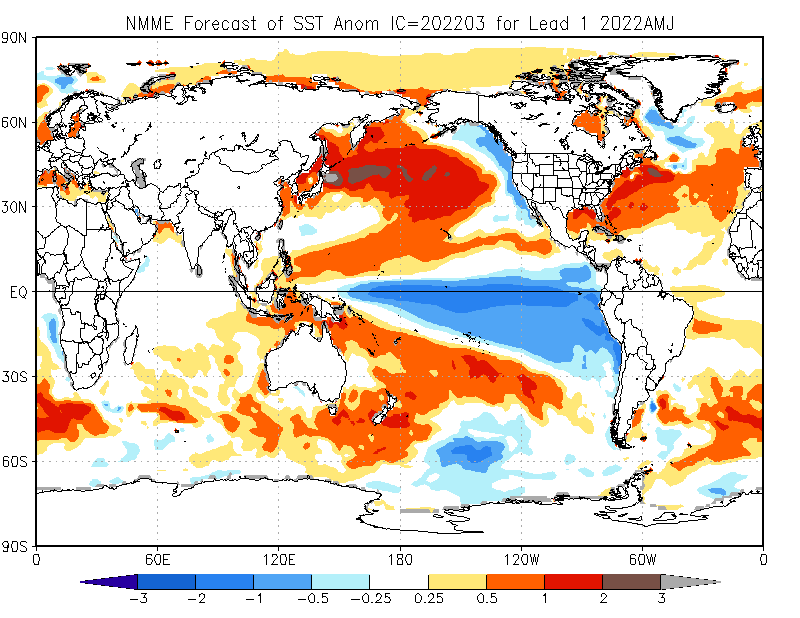 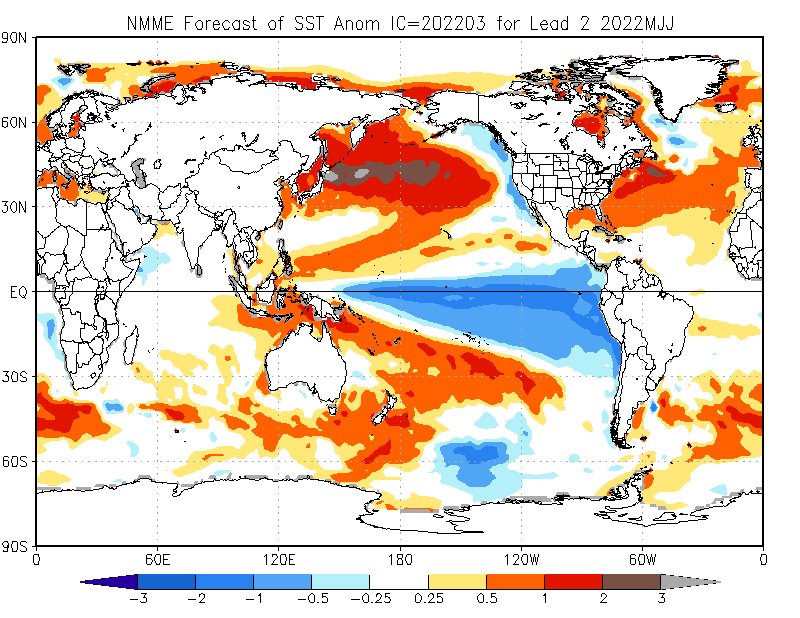 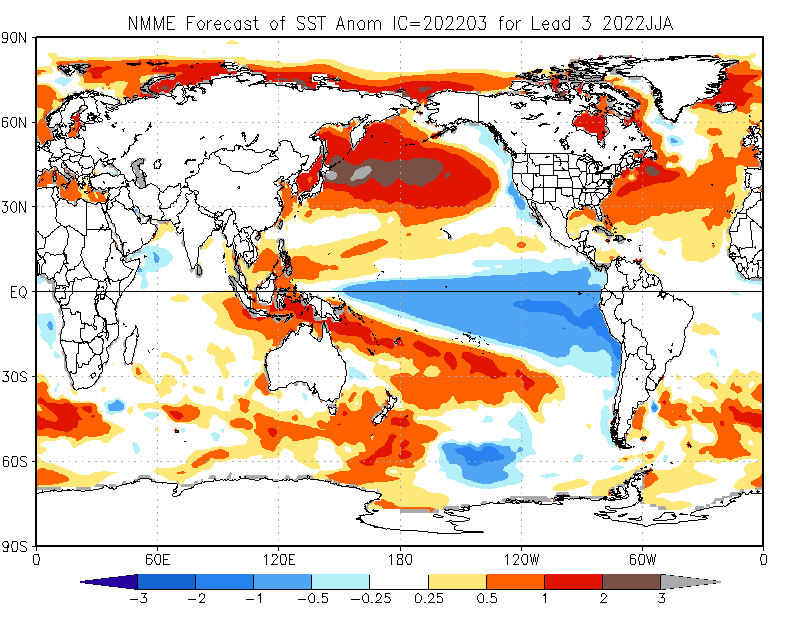 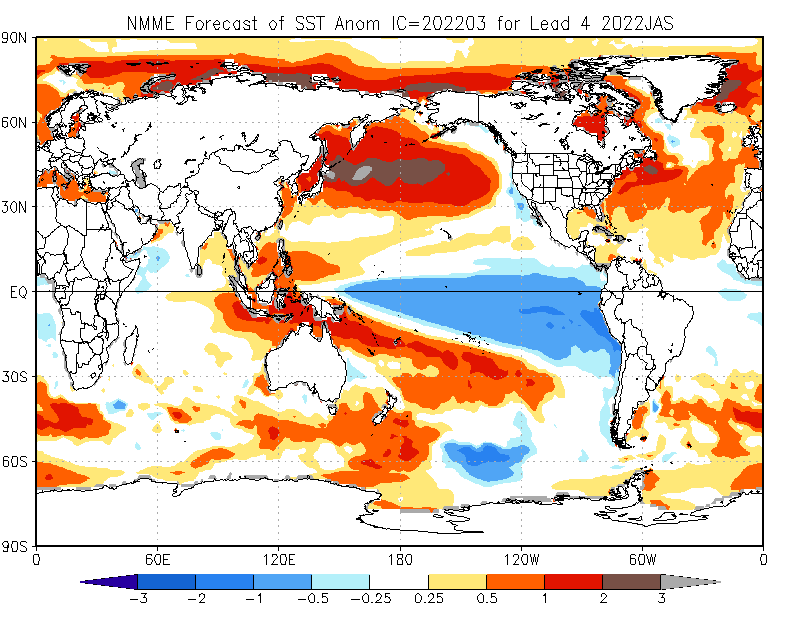 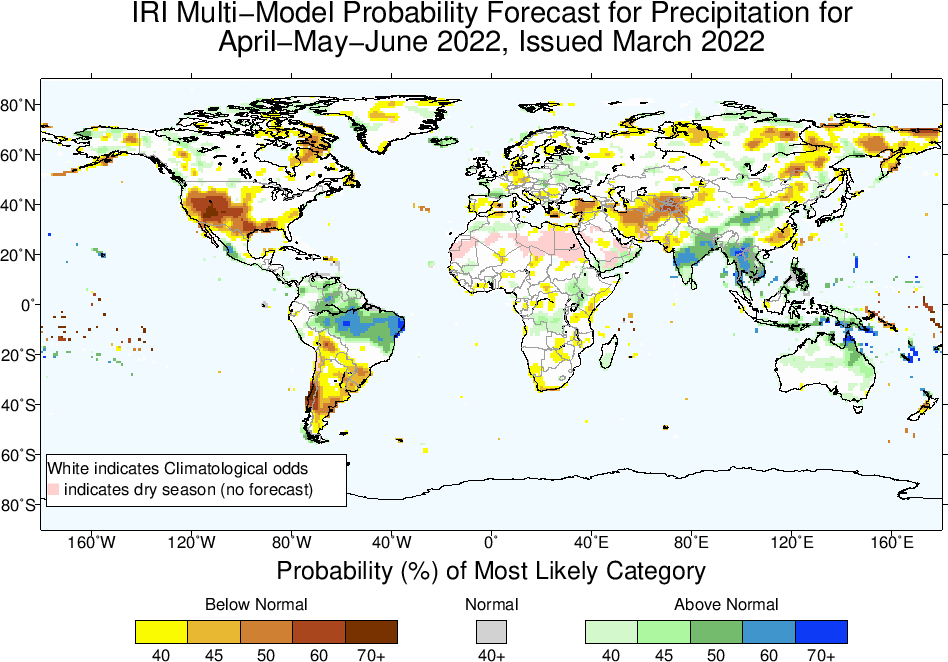 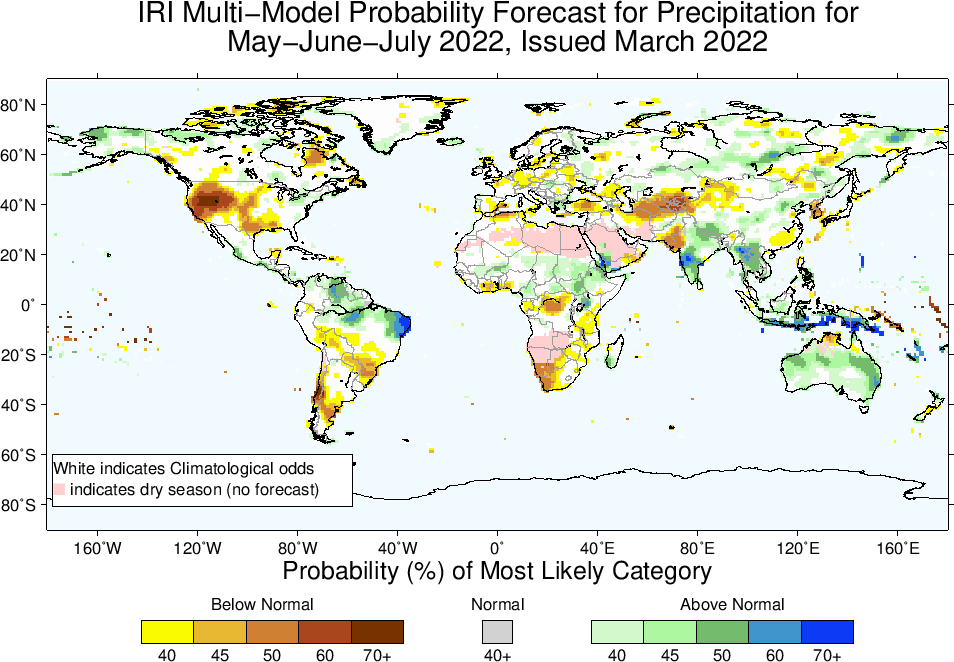 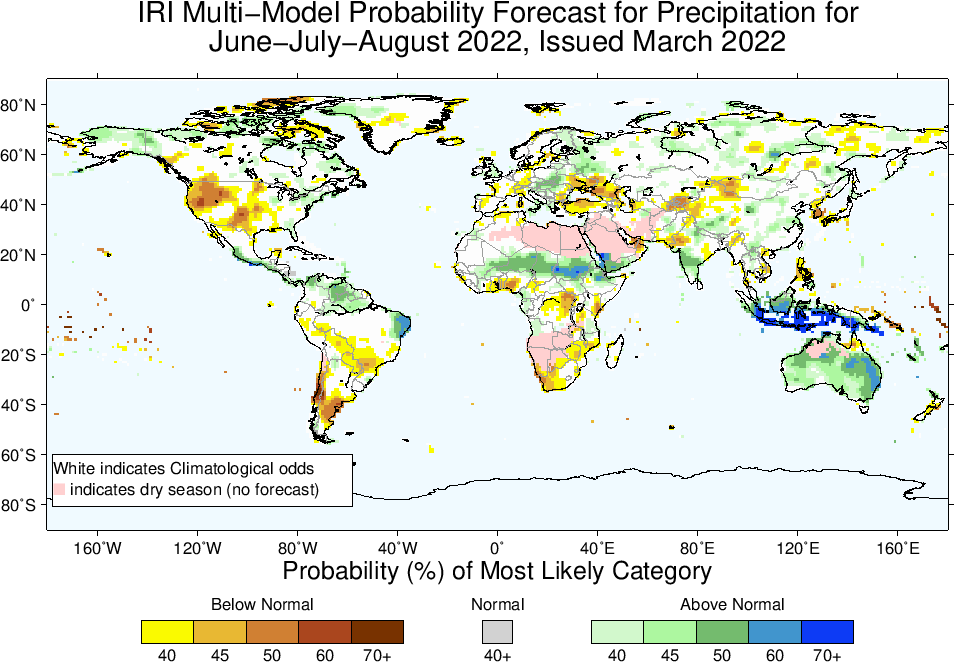 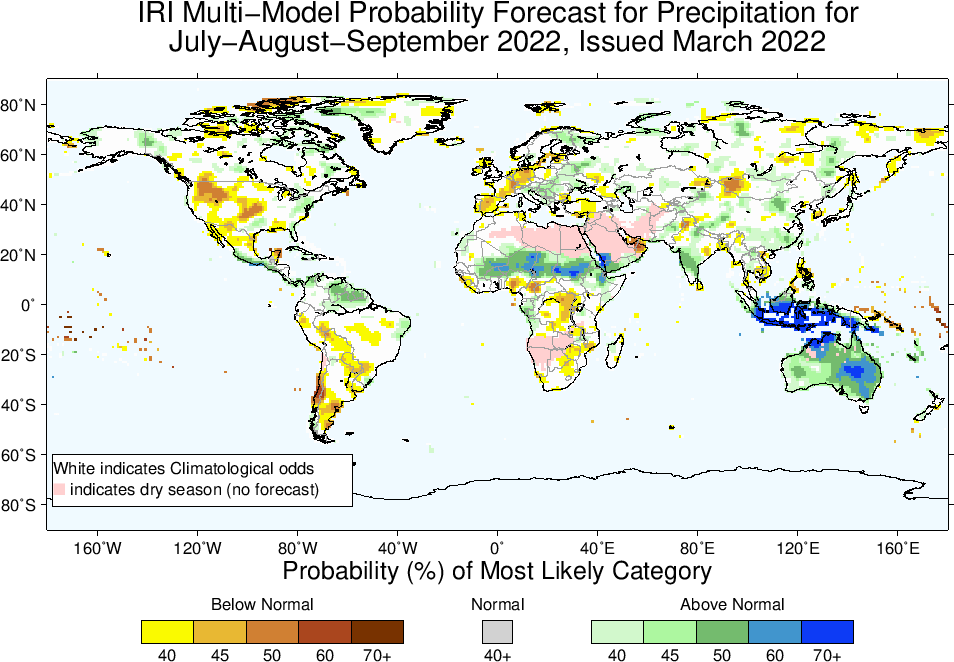 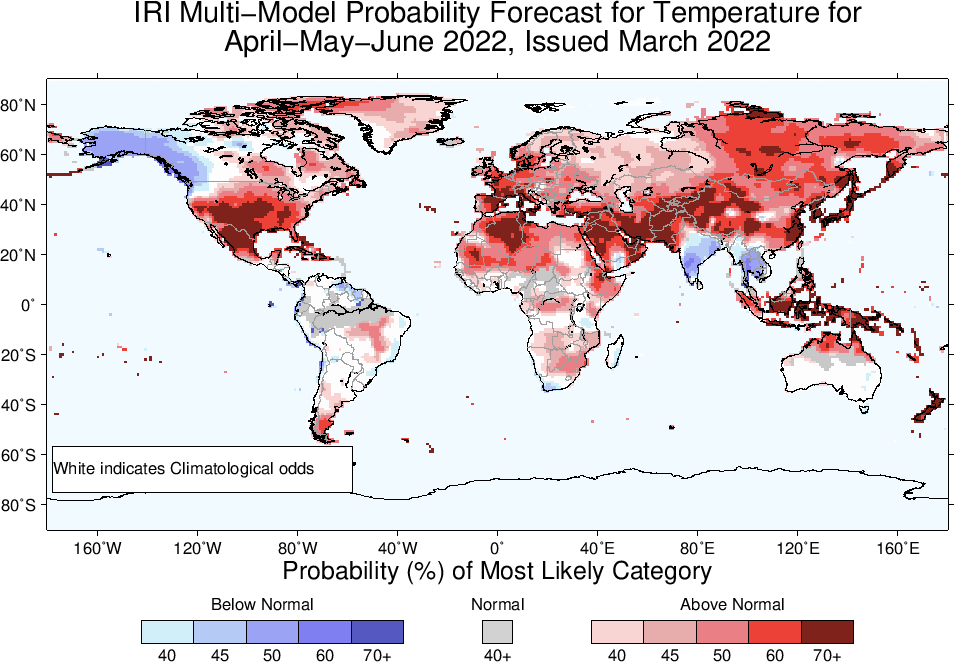 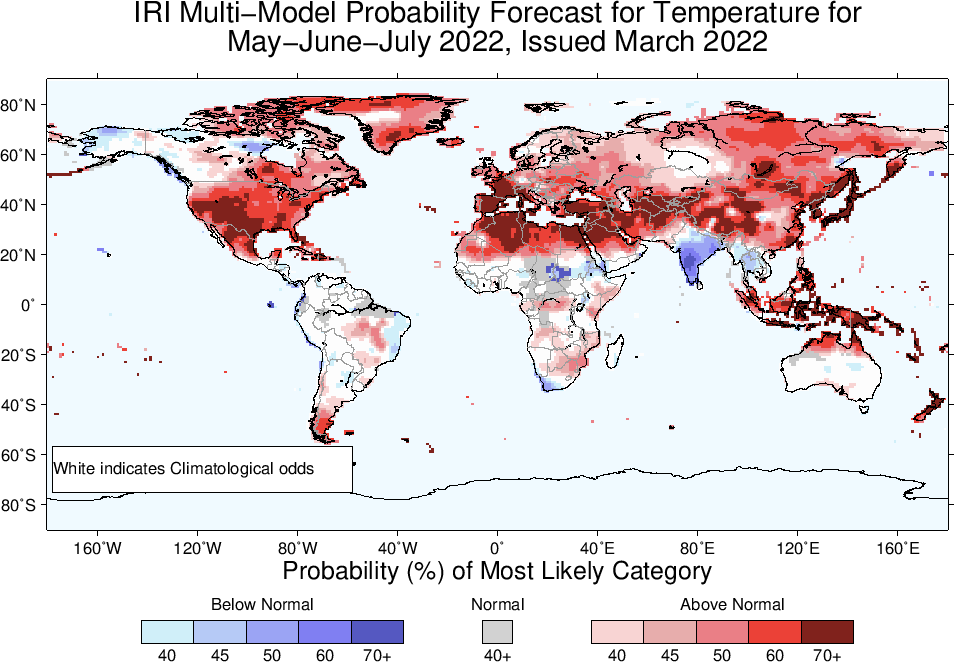 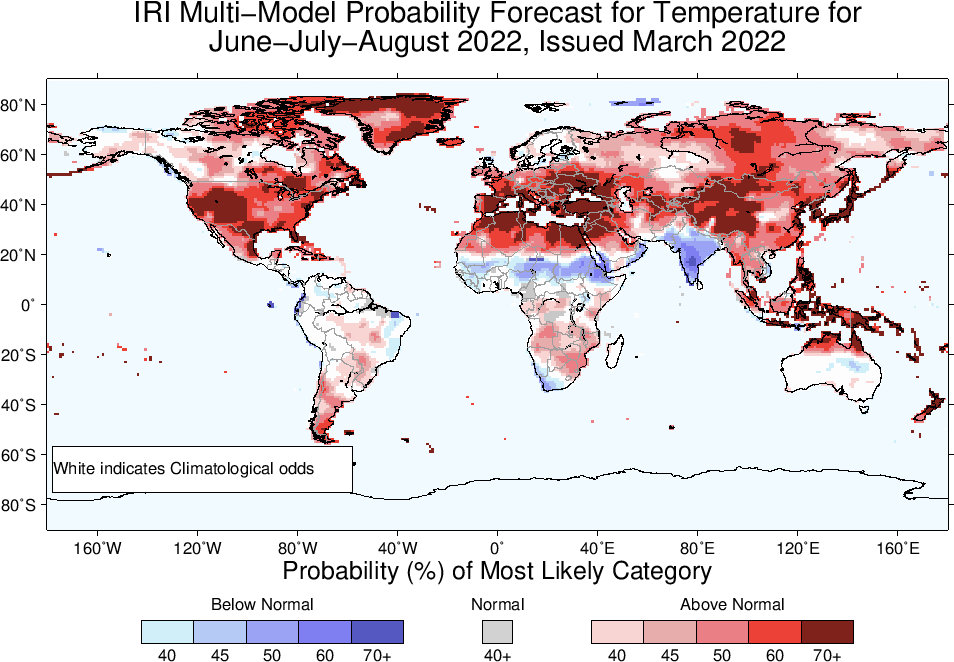 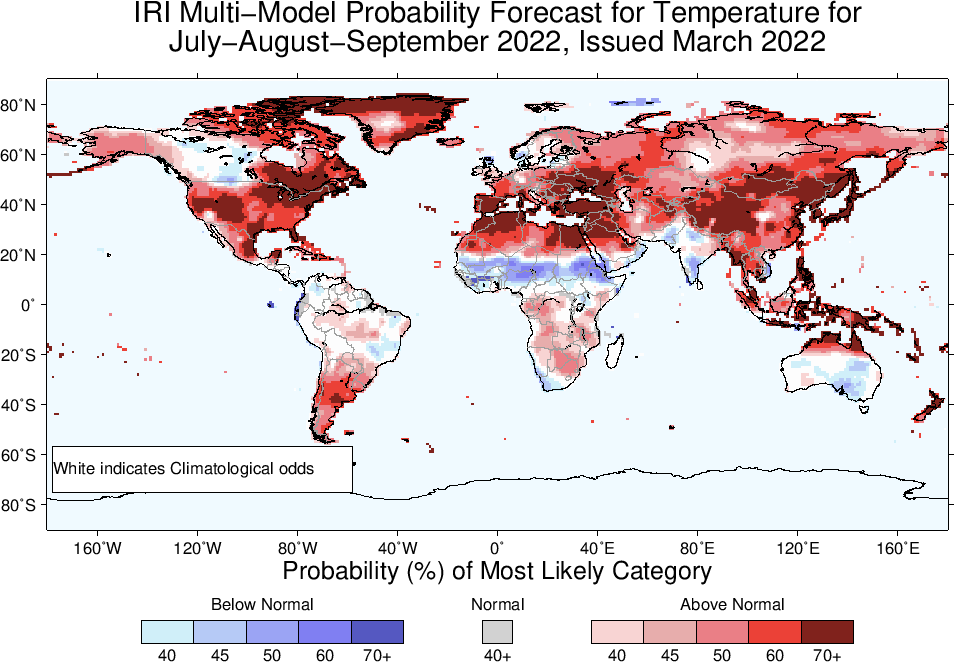